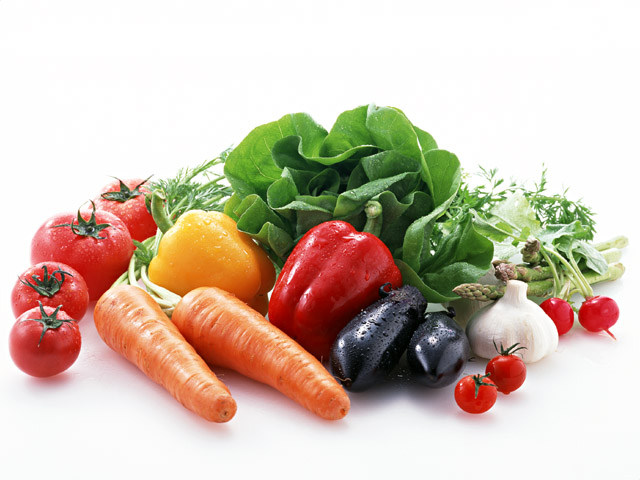 ОВОЩИ
НОД по развитию речи
для детей среднего возраста
Воспитатель: 
Кучина Татьяна Анатольевна
Отгадай загадку!
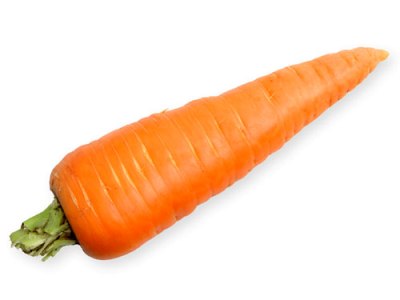 Кто в земле укрылся ловко?
Это сочная…
В огороде светофор?
Это красный …
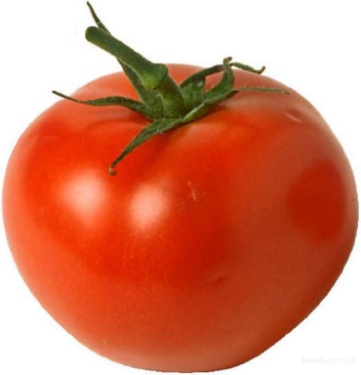 Вот зеленый молодец,
Он зовется…
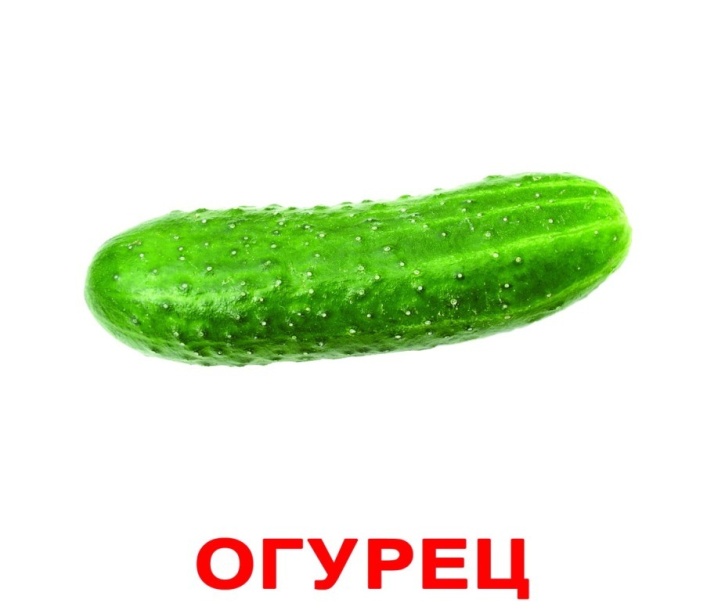 В земле засела крепко
Золотая…
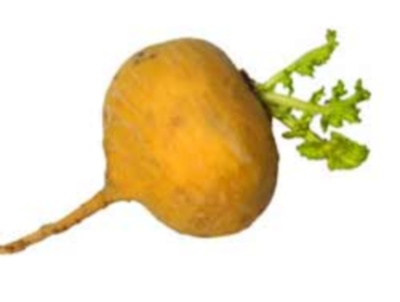 Испытает много мук,
Кто без хлеба скушал…
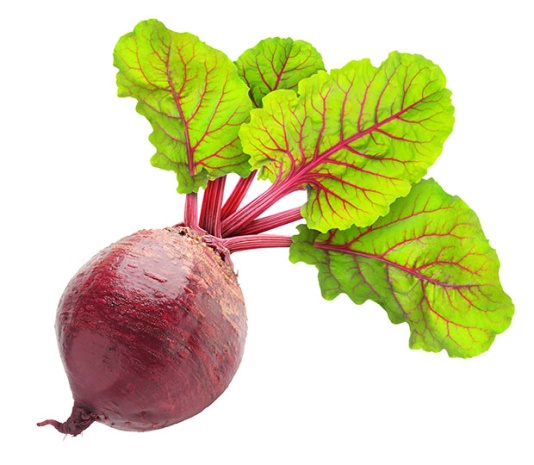 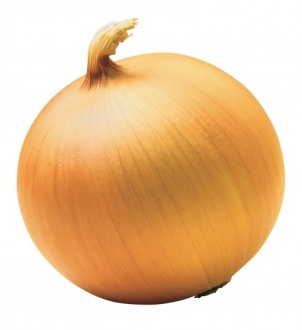 Посмотри-ка, тетя Фекла,
Уродилась нынче…
Расскажи об овоще по плану.
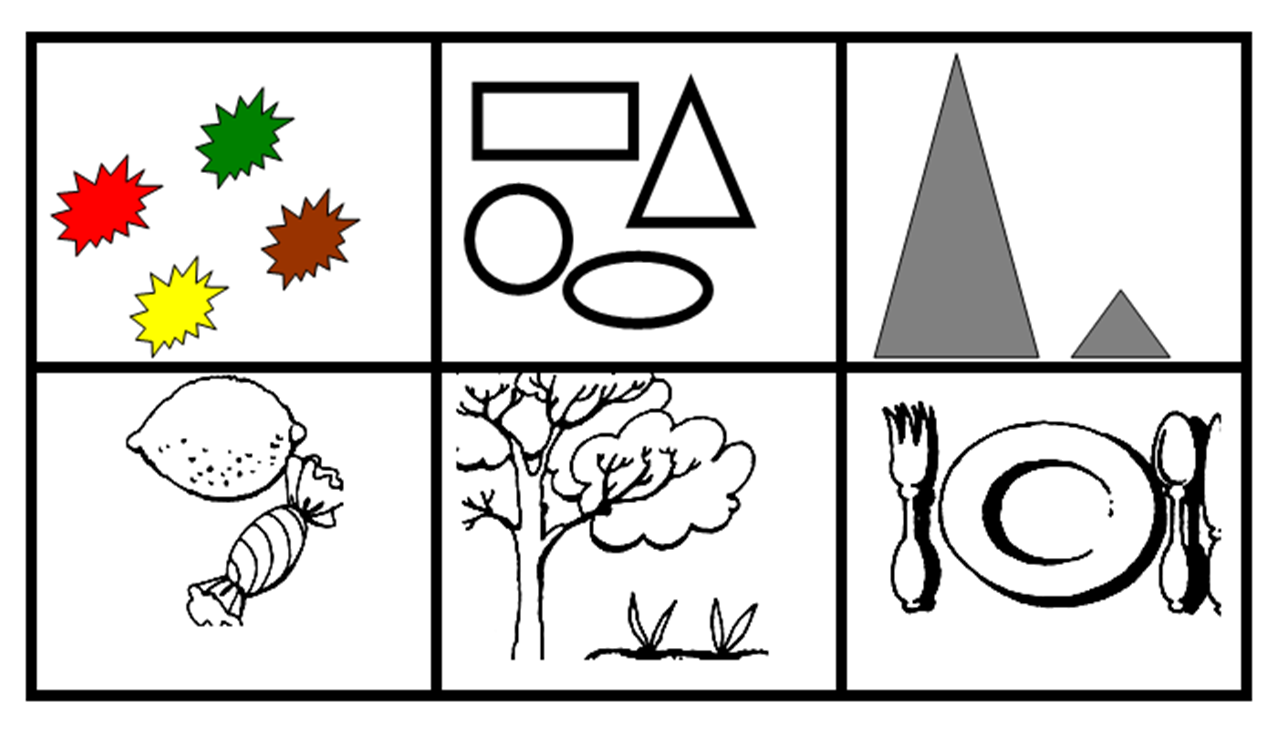 Четвертый лишний
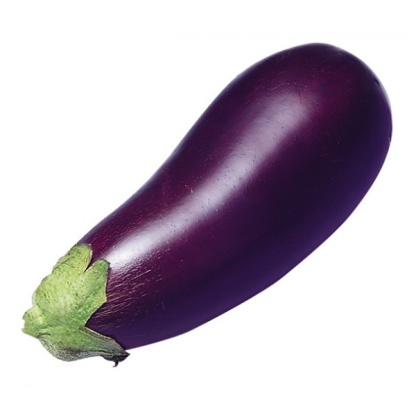 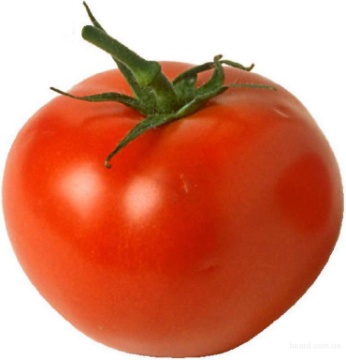 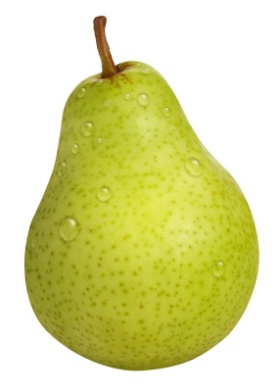 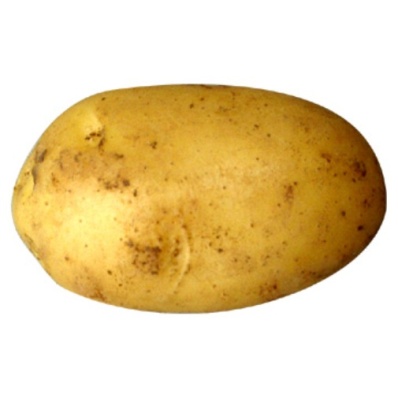 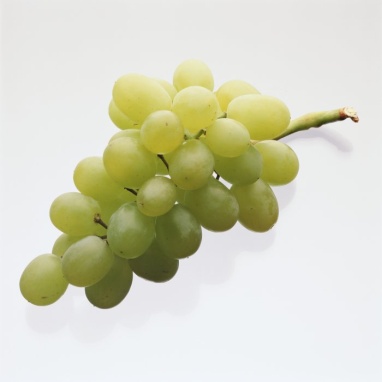 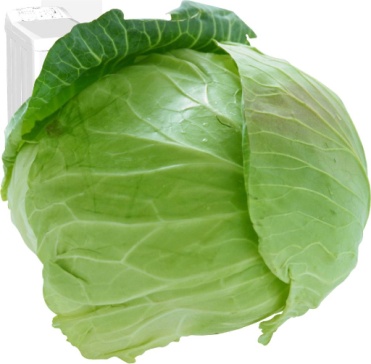 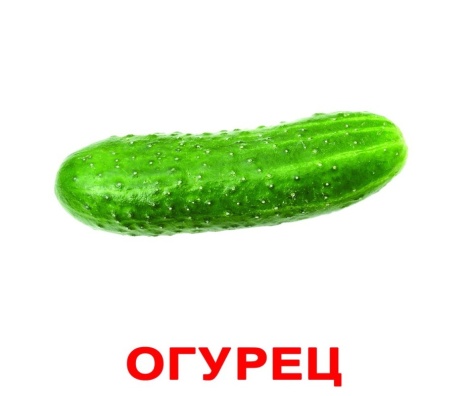 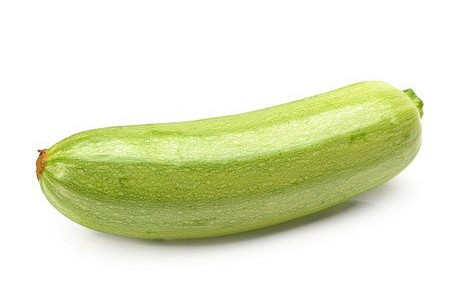 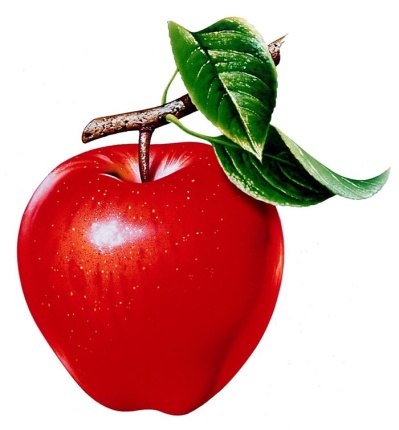 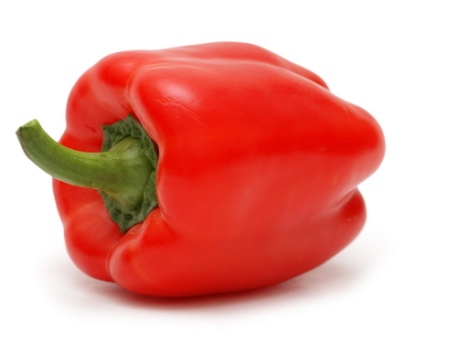 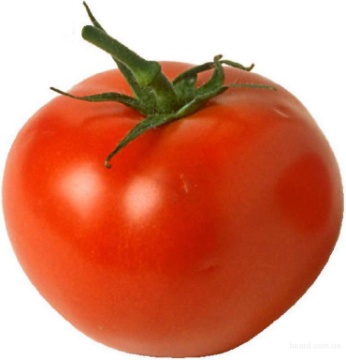 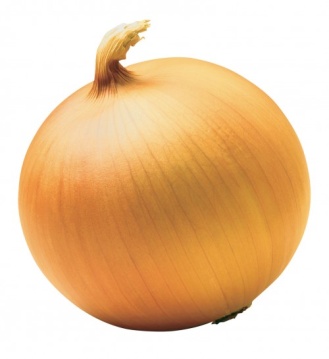 Один - много
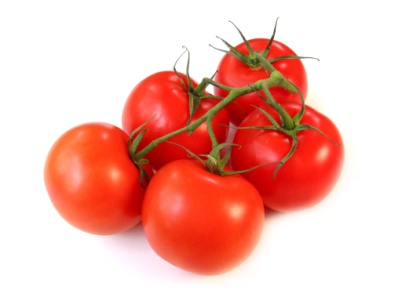 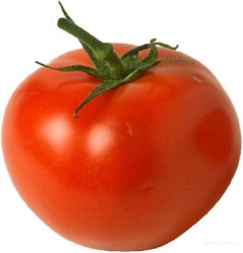 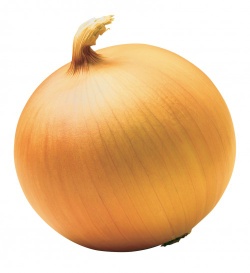 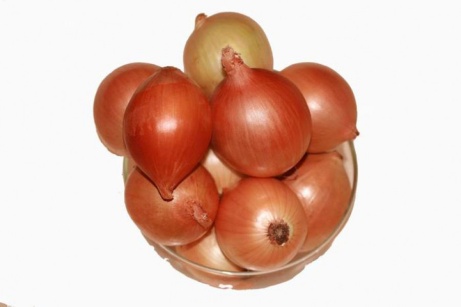 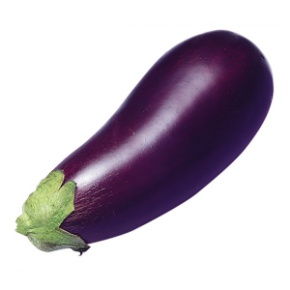 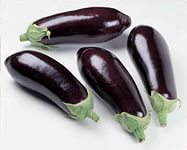 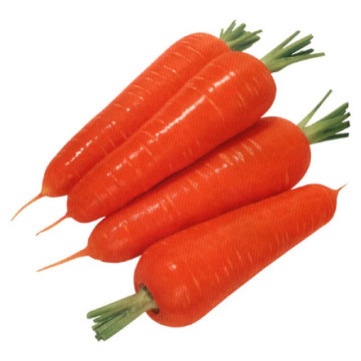 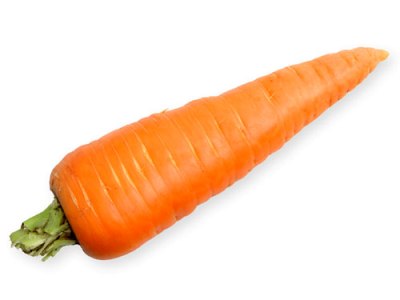 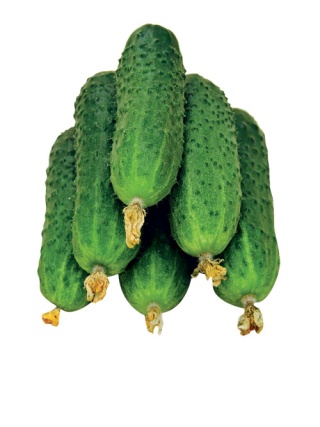 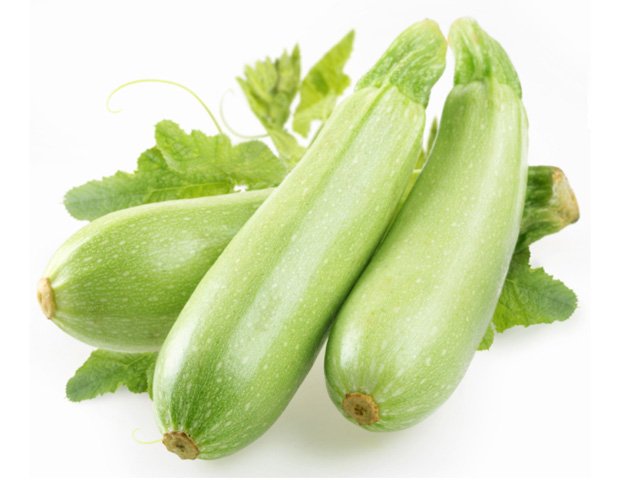 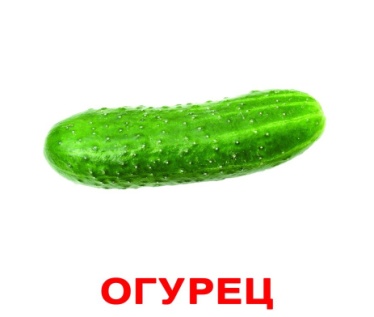 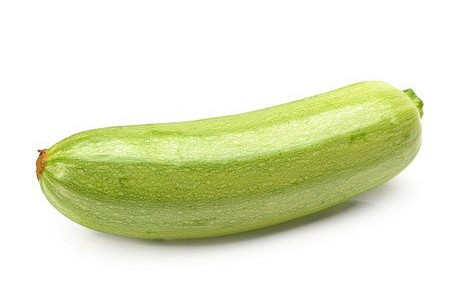 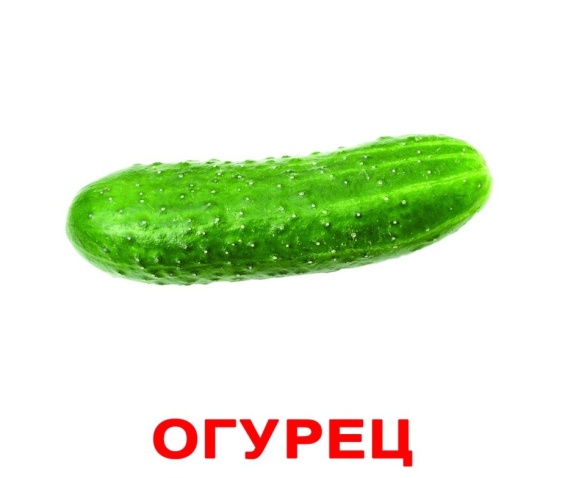 Назови ласково
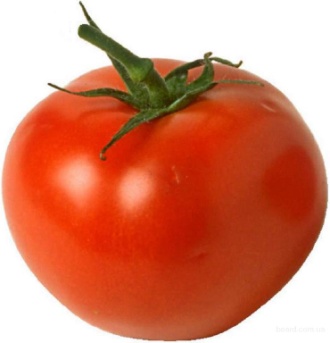 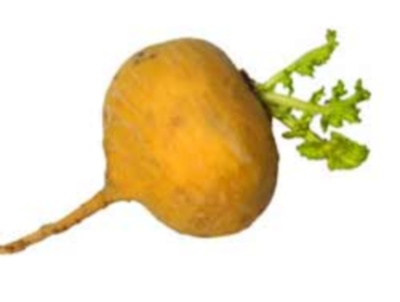 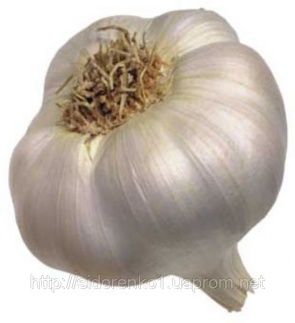 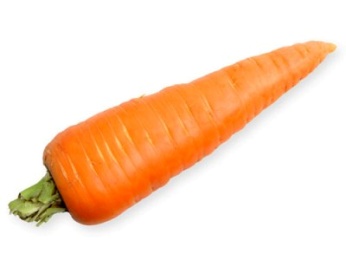 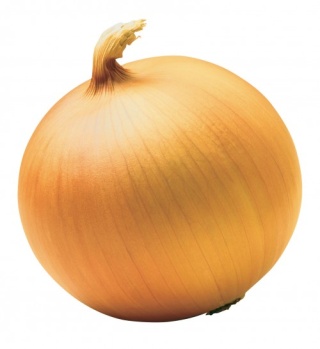 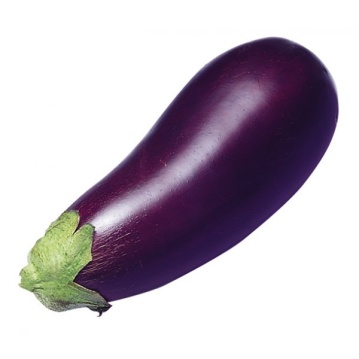 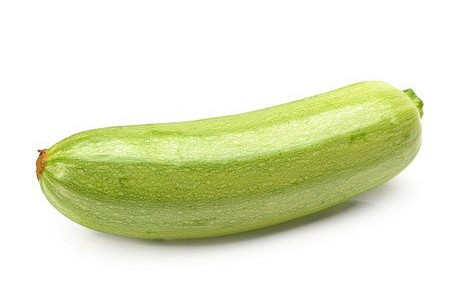 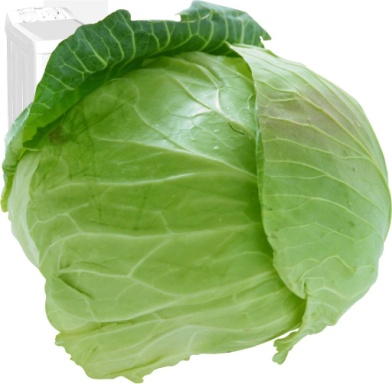 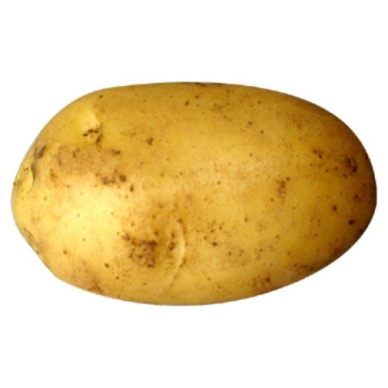 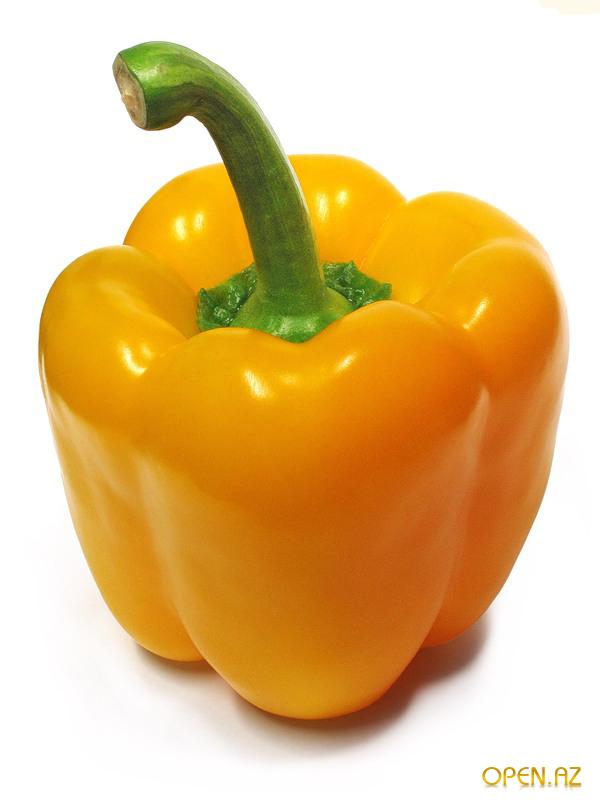 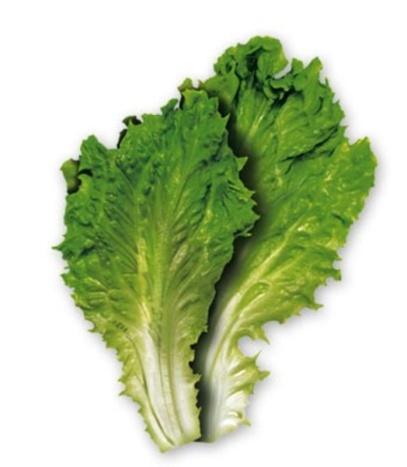 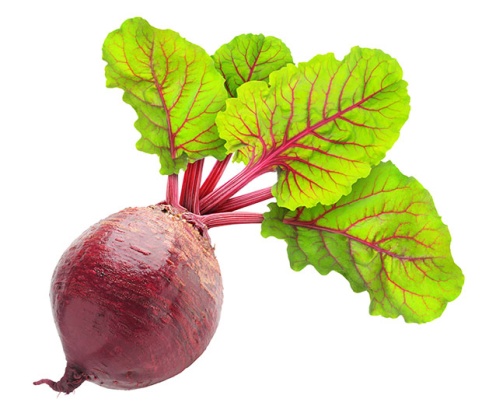 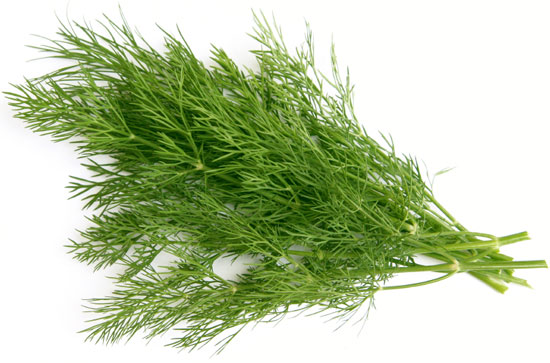 Что перепутал художник?
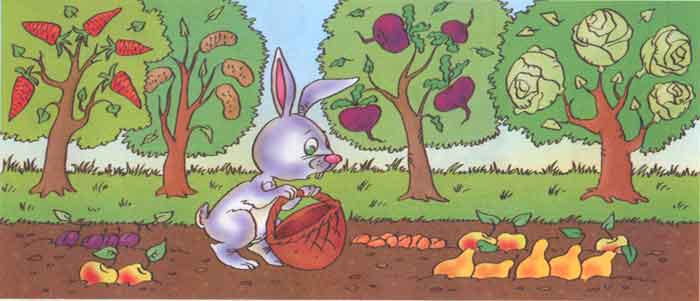 Спасибо за внимание!
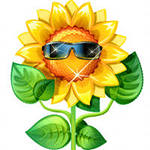 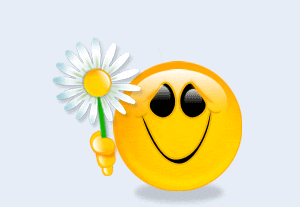